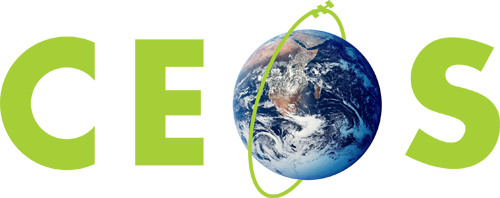 Committee on Earth Observation Satellites
CEOS and the
Rules of Procedure
Incoming SIT Chair
Plenary Agenda Item #13c
29th CEOS Plenary
Kyoto International Conference Center
Kyoto, Japan
5 – 6 November 2015
Opportunities
The Strategic Plan proposes the creation of a Programme Board, details of which are in the proposed Rules of Procedure.
The proposed Programme Board will play an important role in stewarding GEO activity, and ensuring the overall coherence and alignment of the GEO Work Programmes with GEO’s Strategic Objectives.
Participation in the Programme Board will be a very significant commitment.  There will be considerable preparation, substantial travel, and regular telecons.  However, it offers great potential to further promote the contribution of CEOS to GEO.
There is provision for three POs to provide representatives to sit as Observers in ExCom.  Only POs on the Programme Board will be eligible for consideration.
Challenges
The desire for nominees who take a ‘whole of GEO’ view, rather than only representing the nominating body, is valid.
However, the proposed ad hominem approach for nomination to the Programme Board, and representation on ExCom, is unworkable and inappropriate.  It:
Requires the same individual that serves the Programme Board to attend ExCom, not reflecting the materially different roles.
Fails to reflect the need for GEO to ensure that the Programme Board, regardless of anyone’s individual skills, needs to be fully representative set of the diversity of POs and Members.
Mean that if a nominated individual could not attend a specific meeting, no substitute could be provided.
Take away the responsibility for management of continuity from POs, like CEOS, and hand it to ExCom without any clear criteria on who might be deemed ‘suitable’.
Proposal of CEOS Leadership
CEOS should embrace the opportunities that are presented and increase its contribution to GEO governance and leadership.  
CEOS should seek to remain continuously represented on both the Programme Board and the Executive Committee.  Ideally, and subject to Agency constraints as always, CEOS nominees would be:
GEO Executive Committee – SIT Chair (with substitutes of Principal standing if required).
Programme Board - Current or former members of the SIT Chair Team or CEOS Executive Officer Team.
Proposal of CEOS Leadership
CEOS Agencies, working with national delegations, and the CEOS Delegation to GEO-XII should seek to have the Programme Board nomination rules modified so that:
Programme Board members must from a cross-section of Members and POs that represent of the full breadth of GEO contributors and stakeholders.
Suitable representation can be provided to ExCom and Programme Board, in recognition of their distinct roles.
POs are able to adopt suitable internal processes to ensure appropriateness of representatives on each body and to assure continuity.
They are more practically workable, including through provision for substitutes.